CS 5323
SSL
Secure Sockets Layer

Prof. Ravi Sandhu
Executive Director and Endowed Chair

Lecture 6

ravi.utsa@gmail.com
www.profsandhu.com
1
© Ravi  Sandhu
World-Leading Research with Real-World Impact!
Internet Security Protocols
2
© Ravi  Sandhu
World-Leading Research with Real-World Impact!
Internet Hourglass Model TCP/IP
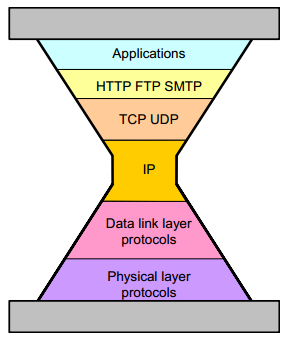 TCP RFC 793
Sept. 1981
IPv4 RFC 791
Sept. 1981
3
© Ravi Sandhu
World-Leading Research with Real-World Impact!
Internet Security Protocols
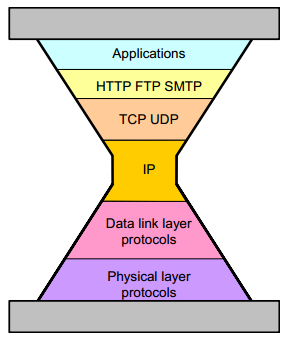 TCP RFC 793
Sept. 1981
Where to inject security?
IPv4 RFC 791
Sept. 1981
4
© Ravi Sandhu
World-Leading Research with Real-World Impact!
Internet Security Protocols
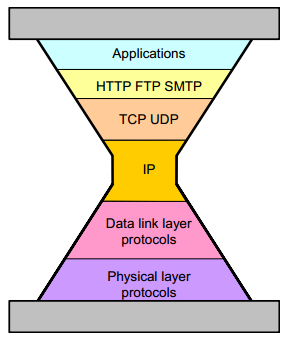 SET,1996
TCP RFC 793
Sept. 1981
SSL,1994
IPv4 RFC 791
Sept. 1981
IPsec, 1998
5
© Ravi Sandhu
World-Leading Research with Real-World Impact!
Internet Security Protocols
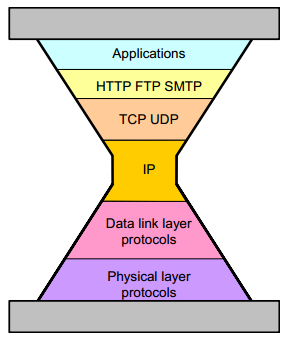 Half successful
Dozens of other security protocols
SSL,1994
IPsec, 1998
Some successes
Many failures
Largely failed
6
© Ravi Sandhu
World-Leading Research with Real-World Impact!
1-way vs 2-way SSL
1-way SSL
Server
Server
Client
(Browser)
Client
(Browser)
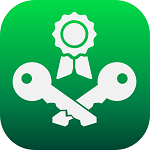 2-way SSL
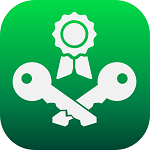 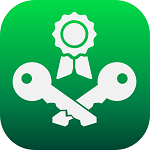 7
© Ravi Sandhu
World-Leading Research with Real-World Impact!
1-way vs 2-way SSL
1-way SSL
Server
Server
Client
(Browser)
Client
(Browser)
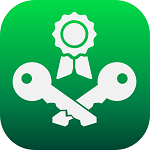 RSA encryption
certificate
2-way SSL
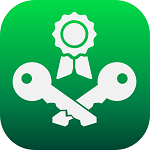 RSA signature
certificate
RSA encryption
certificate
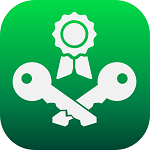 8
© Ravi Sandhu
World-Leading Research with Real-World Impact!
1-way vs 2-way SSL
1-way SSL
Server
Server
Client
(Browser)
Client
(Browser)
LESS SECURE
Phishing
Man-in-the-middle
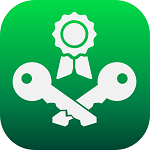 2-way SSL
MORE SECURE
Phishing
Man-in-the-middle
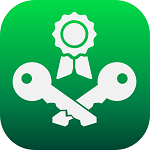 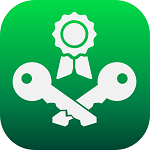 9
© Ravi Sandhu
World-Leading Research with Real-World Impact!
1-way vs 2-way SSL
1-way SSL
Server
Server
Client
(Browser)
Client
(Browser)
LESS SECURE
Phishing
Man-in-the-middle

MASS DEPLOYMENT
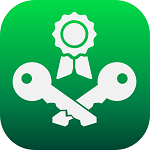 2-way SSL
MORE SECURE
Phishing
Man-in-the-middle

MINIMAL DEPLOYMENT
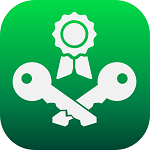 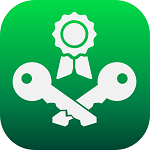 10
© Ravi Sandhu
World-Leading Research with Real-World Impact!
The SSL Lesson
Client-less trumps client-full
Start-ups (SSL) trump committees (IPSEC)
11
© Ravi  Sandhu
World-Leading Research with Real-World Impact!
SSL Details
12
© Ravi  Sandhu
World-Leading Research with Real-World Impact!
SSL
layered on top of TCP
SSL versions 1.0, 2.0, 3.0, 3.1
Netscape protocol
later refitted as IETF standard TLS (Transport Layer Security)
TLS 1.0 very close to SSL 3.1
13
© Ravi  Sandhu
World-Leading Research with Real-World Impact!
SSL
application protocol independent
does not specify how application protocols add security with SSL
how to initiate SSL handshaking 
how to interpret certificates
left to designers of upper layer protocols to figure out
14
© Ravi  Sandhu
World-Leading Research with Real-World Impact!
SSL vs TCP Ports
https		443
ssmtp	465
snntp		563
sldap		636
spop3	995
ftp-data	889
ftps		990
imaps	991
telnets	992
ircs		993
15
© Ravi  Sandhu
World-Leading Research with Real-World Impact!
SSL Services
peer entity authentication
data confidentiality
data authentication and integrity
compression/decompression
generation/distribution of session keys
integrated into protocol
security parameter negotiation
16
© Ravi  Sandhu
World-Leading Research with Real-World Impact!
SSL Architecture
SSL Record Protocol
TCP
IP
SSL
Handshake
Protocol
SSL Change
Cipher Spec
Protocol
SSL
Alert
Protocol
HTTP
Other
Application
Protocols
17
© Ravi  Sandhu
World-Leading Research with Real-World Impact!
SSL Architecture
Handshake protocol: complicated
embodies key exchange & authentication
runs in plaintext
10 message types
Change Cipher Spec protocol: straightforward
single 1 byte message with value 1
could be considered part of handshake protocol
transitions from plaintext to encrypted and mac’ed
Record protocol: straightforward
fragment, compress, MAC, encrypt
uses 4 symmetric keys
Alert protocol: straightforward
2 byte messages
1 byte alert level- fatal or warning; 1 byte alert code
18
© Ravi  Sandhu
World-Leading Research with Real-World Impact!
SSL Record Protocol
4 symmetric keys
Key 1 for MAC
Key 2 for encrypt
Server
Client
(Browser)
Key 3 for MAC
Key 4 for encrypt
19
© Ravi  Sandhu
World-Leading Research with Real-World Impact!
SSL Record Protocol
4 steps by sender (reversed by receiver)
Fragmentation
Compression
MAC
Encryption
20
© Ravi  Sandhu
World-Leading Research with Real-World Impact!
SSL Record Protocol
each SSL record contains
content type: 8 bits, only 4 defined
change_cipher_spec
alert
handshake
application_data
protocol version number: 8 bits major, 8 bits minor
length: max 16K bytes (actually 214+2048)
data payload: optionally compressed and encrypted
message authentication code (MAC)
21
© Ravi  Sandhu
World-Leading Research with Real-World Impact!
SSL Handshake Protocol
initially SSL session has null compression and cipher algorithms
both are set by the handshake protocol at beginning of session
handshake protocol may be repeated during the session
22
© Ravi  Sandhu
World-Leading Research with Real-World Impact!
SSL Session
SSL session negotiated by handshake protocol
session ID
chosen by server
X.509 public-key certificate of peer
possibly null
compression algorithm
cipher spec
encryption algorithm 
message digest algorithm
master secret
48 byte shared secret
is resumable flag
can be used to initiate new connections
each session is created with one connection, but additional connections within the session can be further created
23
© Ravi  Sandhu
World-Leading Research with Real-World Impact!
SSL Connection State
connection end: client or server
client and server random: 32 bytes each
keys generated from master secret, client/server random
client_write_MAC_secret	server_write_MAC_secret
client_write_key			server_write_key
client_write_IV				server_write_IV
compression state
cipher state: initially IV, subsequently next feedback block
sequence number: starts at 0, max 264-1
24
© Ravi  Sandhu
World-Leading Research with Real-World Impact!
SSL Connection State
4 parts to state
current read state
current write state
pending read state
pending write state
handshake protocol
initially current state is empty
either pending state can be made current and reinitialized to empty
25
© Ravi  Sandhu
World-Leading Research with Real-World Impact!
SSL Handshake Protocol
Type: 1 byte
10 message types defined
length: 3 bytes
content
26
© Ravi  Sandhu
World-Leading Research with Real-World Impact!
SSL Handshake Protocol
Phase 1
Phase 2
Phase 3
Phase 4
Record
Protocol
27
© Ravi  Sandhu
World-Leading Research with Real-World Impact!
SSL Handshake Protocol
Phase 1:
Establish security capabilities
Phase 2:
Server authentication and key exchange
Phase 3:
Client authentication and key exchange
Phase 4:
Finish
28
© Ravi  Sandhu
World-Leading Research with Real-World Impact!
SSL Handshake Protocol
these handshake messages must occur in order
optional messages can be eliminated
10th message
hello_request
can be sent anytime from server to client to request client to start handshake protocol to renegotiate session
change_cipher_spec is a separate 1 message protocol
functionally just like a message in the handshake protocol
29
© Ravi  Sandhu
World-Leading Research with Real-World Impact!
SSL 1-Way Handshake with RSA
Phase 1
Phase 2
Phase 3
Phase 4
Record
Protocol
30
© Ravi  Sandhu
World-Leading Research with Real-World Impact!
SSL Handshake Phase 1
Establish security capabilities
client hello message
4 byte timestamp, 28 byte random value
session ID:
non-zero for new connection on existing session
zero for new connection on new session
client version: highest version 
cipher_suite list: ordered list
key exchange method, encryption method, MAC method
compression list: ordered list
server hello message
32 byte random value
session ID:
new or reuse
version
lower of client suggested and highest supported 
cipher_suite list: single choice
compression list: single choice
31
© Ravi  Sandhu
World-Leading Research with Real-World Impact!
SSL 1-Way Handshake with RSA
Phase 1
Phase 2
Phase 3
Phase 4
Record
Protocol
32
© Ravi  Sandhu
World-Leading Research with Real-World Impact!
SSL RSA 1-way Handshake Phase 2
Server authentication and key exchange
certificate message
server’s X.509v3 certificate followed by optional chain of certificates
required for RSA
server done message
ends phase 2, always required
33
© Ravi  Sandhu
World-Leading Research with Real-World Impact!
SSL 1-Way Handshake with RSA
Phase 1
Phase 2
Phase 3
Phase 4
Record
Protocol
34
© Ravi  Sandhu
World-Leading Research with Real-World Impact!
SSL 1-way Handshake Phase 3
Client authentication and key exchange
client key exchange message
client generates 48-byte pre-master secret, encrypts with server’s RSA public key

client and server compute 48 byte master secret
using 48-byte pre-master secret, ClientHello.random, ServerHello.random
client and server compute 4 symmetric keys from master secret
Server
Client
(Browser)
Key 1 for MAC
Key 2 for encrypt
Key 3 for MAC
Key 4 for encrypt
35
© Ravi  Sandhu
World-Leading Research with Real-World Impact!
SSL 1-Way Handshake with RSA
Phase 1
Phase 2
Phase 3
Phase 4
Record
Protocol
36
© Ravi  Sandhu
World-Leading Research with Real-World Impact!
SSL 1-way RSA Handshake Phase 4
Finish and move to record protocol
change cipher spec message
not considered part of handshake protocol but in some sense is part of it
1 byte message protected by current state
copies pending state to current state
Finished message
sent under new algorithms and keys
content is MAC of all previous messages with master secret and constant “client finished” or “server finished”
37
© Ravi  Sandhu
World-Leading Research with Real-World Impact!
SSL 1-Way Handshake with RSA
Phase 1
Phase 2
Phase 3
Phase 4
Record
Protocol
38
© Ravi  Sandhu
World-Leading Research with Real-World Impact!
SSL 2-Way Handshake with RSA
Phase 1
Phase 2
Phase 3
Phase 4
Record
Protocol
39
© Ravi  Sandhu
World-Leading Research with Real-World Impact!
SSL RSA 2-way Handshake Phase 2
Server authentication and key exchange
certificate message
server’s X.509v3 certificate followed by optional chain of certificates
required for RSA
certificate request message
request a certificate from client
specifies Certificate Type and Certificate Authorities
server done message
ends phase 2, always required
40
© Ravi  Sandhu
World-Leading Research with Real-World Impact!
SSL 2-way Handshake Phase 3
Client authentication and key exchange
certificate message
client’s X.509v3 certificate followed by optional chain of certificates
client key exchange message
client generates 48-byte pre-master secret, encrypts with server’s RSA public key
certificate verify message
signs hash of master secret (established by key exchange) and all handshake messages so far

client and server compute 48 byte master secret
using 48-byte pre-master secret, ClientHello.random, ServerHello.random
client and server compute 4 symmetric keys from master secret
41
© Ravi  Sandhu
World-Leading Research with Real-World Impact!
SSL Alert Protocol
2 byte alert messages
1 byte level
fatal or warning
1 byte 
alert code
42
© Ravi  Sandhu
World-Leading Research with Real-World Impact!
SSL Alert Messages
43
© Ravi  Sandhu
World-Leading Research with Real-World Impact!
SSL Alert Messages
always fatal
unexpected_message
bad_record_mac
decompression_failure
handshake_failure
illegal_parameter
44
© Ravi  Sandhu
World-Leading Research with Real-World Impact!
SSL Man-in-the-Middle
(MITM) Attack
45
© Ravi  Sandhu
World-Leading Research with Real-World Impact!
1-way SSL MITM
Server
Client
(Browser)
https
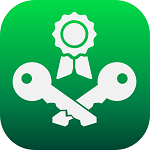 RSA encryption
certificate
46
© Ravi Sandhu
World-Leading Research with Real-World Impact!
SSL
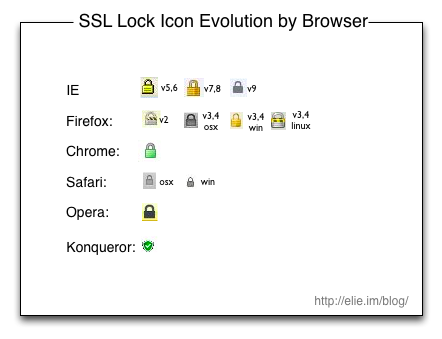 47
© Ravi Sandhu
World-Leading Research with Real-World Impact!
1-way SSL MITM
MITM
Server
Client
(Browser)
http
https
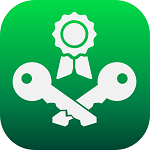 RSA encryption
certificate
48
© Ravi Sandhu
World-Leading Research with Real-World Impact!
1-way SSL MITM
MITM
Server
Client
(Browser)
https
https
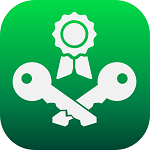 RSA encryption
certificate
49
© Ravi Sandhu
World-Leading Research with Real-World Impact!
1-way SSL MITM
MITM
Server
Client
(Browser)
https
https
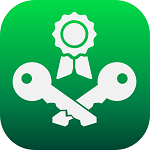 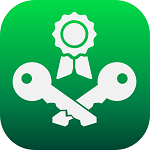 RSA encryption
certificate
fake server
certificate
50
© Ravi Sandhu
World-Leading Research with Real-World Impact!
Server-Side Masquerading
Bob
Web browser
www.host.com
Web server
1 way SSL
Ultratrust
Security
Services
www.host.com
51
© Ravi Sandhu
World-Leading Research with Real-World Impact!
Server-Side Masquerading
Bob
Web browser
www.host.com
Web server
Ultratrust
Security
Services
1-way SSL
1-way SSL
Mallory’s
Web server
www.host.com
BIMM
Corporation
www.host.com
52
© Ravi Sandhu
World-Leading Research with Real-World Impact!
Server-Side Masquerading
Bob
Web browser
www.host.com
Web server
Ultratrust
Security
Services
1-way SSL
1-way SSL
BIMM
Corporation
Mallory’s
Web server
www.host.com
Ultratrust
Security
Services
www.host.com
53
© Ravi Sandhu
World-Leading Research with Real-World Impact!
1-way SSL MITM
MITM
Server
Client
(Browser)
https
https
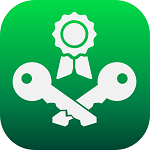 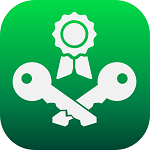 RSA encryption
certificate
fake server
certificate
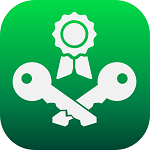 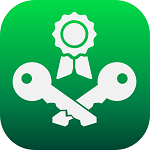 RSA signature
certificate
fake client
certificate
54
© Ravi Sandhu
World-Leading Research with Real-World Impact!
OpenSSL Heartbleed Attack
X
Not covered in lecture
55
© Ravi  Sandhu
World-Leading Research with Real-World Impact!
Heartbeat Protocol: RFC 6520, Feb. 2012
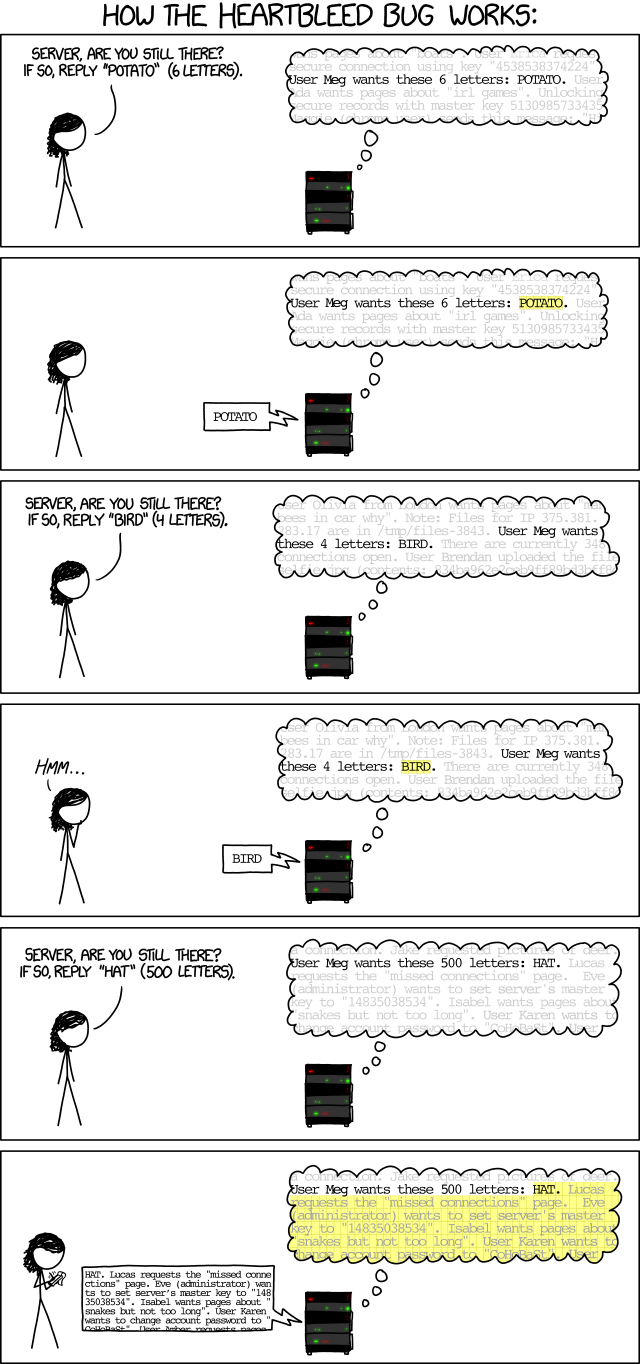 X
Not covered in lecture
56
© Ravi Sandhu
World-Leading Research with Real-World Impact!